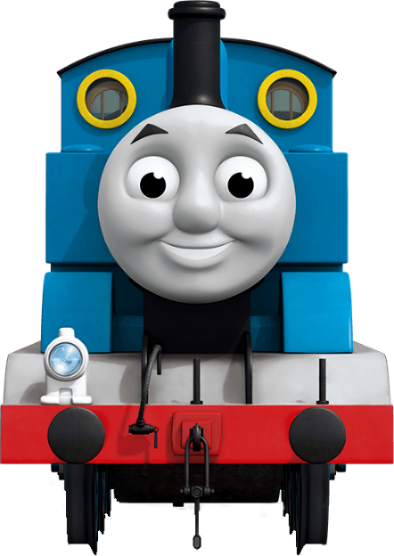 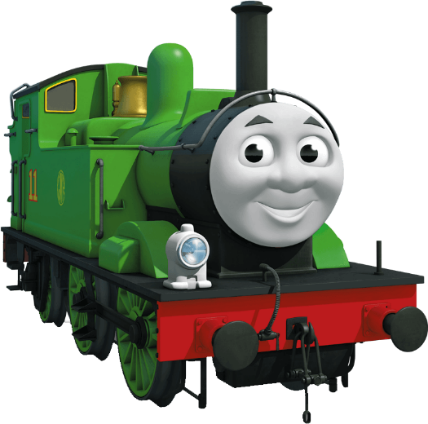 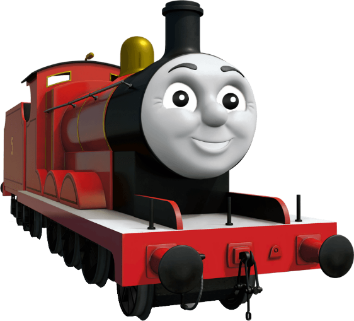 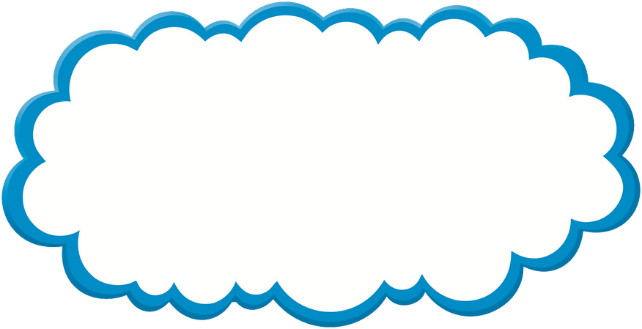 PIERO
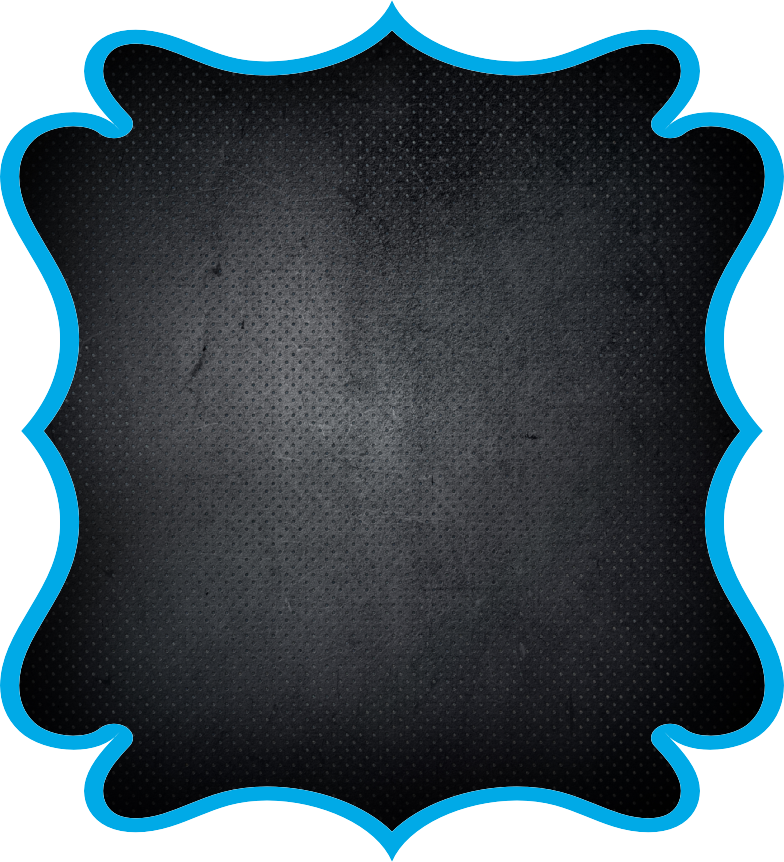 Mis 2 Añitos
Te invito a mi cumpleaños
Jueves 15
 de Junio
Hora: 5:30 pm.
En Calle Manco Capac 
s/n
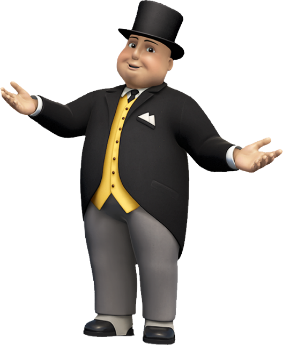 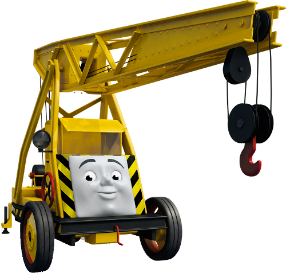 No faltes..!!
www.megaidea.net